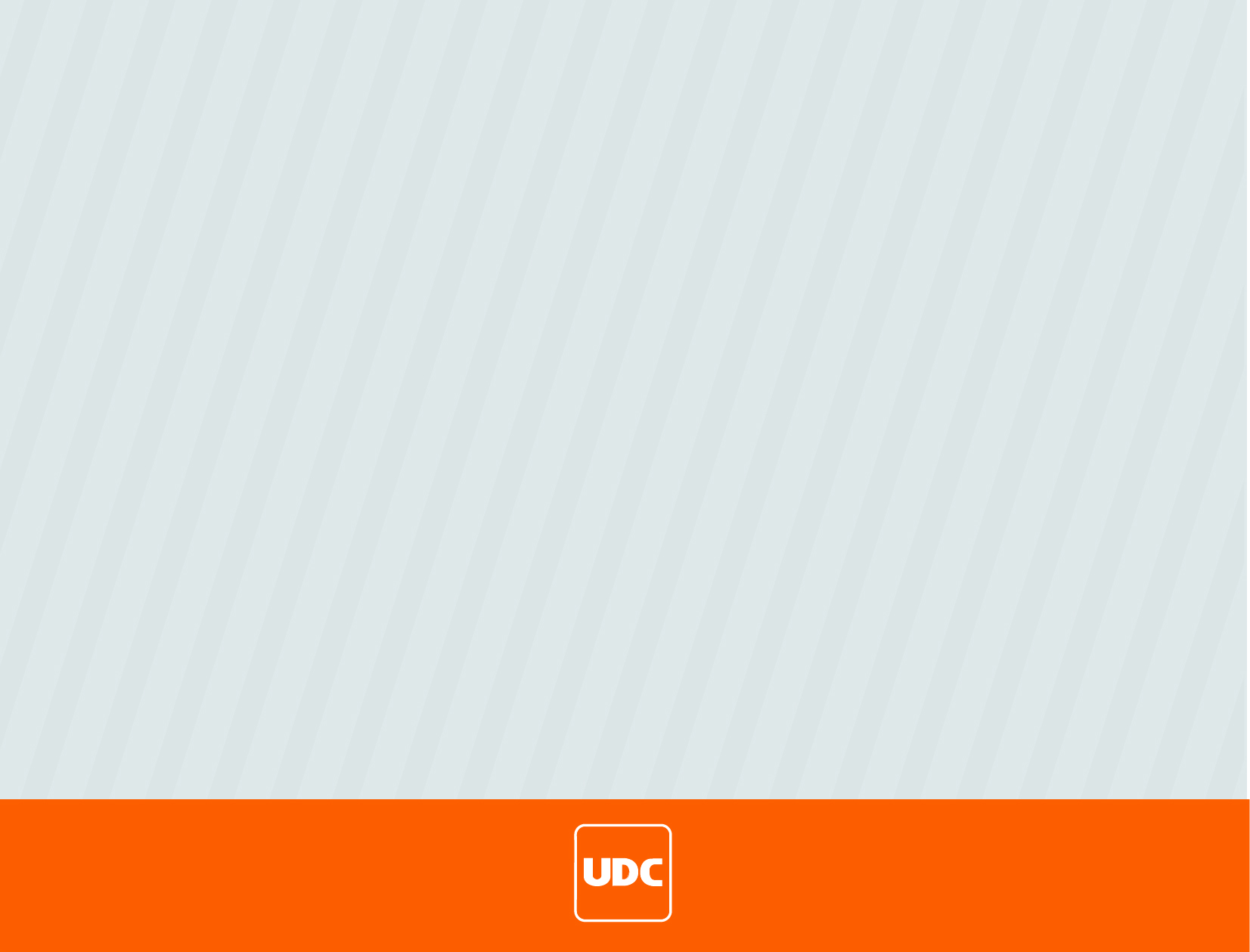 De conformidad con el artículo 41 de la Constitución Política de los Estados Unidos Mexicanos, del artículo 27 del Constitución Política del Estado de Coahuila de Zaragoza, así como de la Ley General de los Partidos Políticos, no permite a los partidos políticos llevar a cabo actividades referentes a subsidios, estímulos o apoyos.
Fecha de actualización: 10/10/2022
Responsable de Información : Rudy Nieto 
Responsable de la Unidad: Rudy Nieto